Transfer pricing & privileged tax regime: reversal of the burden of proof
Cour administrative d’appel de Douai, February 9th, 2023, 21DA00944
March 2023
Mazars’ view
Could the arm’s length nature of the remuneration allocated to a shell entity located in a tax privileged regime be justified?
Context
Legal basis of the decision
Mazars’ comments
A French company engaged in the packaging of rice has been audited for FY2011 and 2012. In this context, the French Tax Administration (“FTA”) challenged the deductibility of the purchase of rice from its Panamanian related entity (“PRE”).
More specifically, the FTA requested an international administrative assistance from Switzerland to confirm that PRE was not established in Switzerland but in Panama.
Besides, the FTA considered that the French entity did not demonstrate the functions assumed by PRE in the supply chain and the arm’s length nature of its remuneration. The FTA reassessed accordingly.
After a first decision in favor of the French entity, the FTA appealed to the Cour administrative d’appel (“Court”).
Transfer of profits to a privileged tax regime
Based on the French tax legislation, the burden of proof is reversed to the taxpayer in the event of a transfer of profits to a privileged tax regime1.
Consequently, the taxpayer should demonstrate the arm’s length nature of the remuneration applied to the intercompany transaction.
Demonstration of the arm’s length remuneration
Indeed, it was not contested by the Court that PRE was established in a privileged tax regime1. 
However, the Court ruled that the French company justified that the PRE received an arm’s length gross margin based on the following:
PRE did not have employees on its payroll and did not rent any premises but provided administrative and custom duties services related to the sale of rice through a subcontracting third-party entity;
PRE granted to the French entity more favorable conditions than the usual practices in terms of payment deadline justifying a good financial position of the French entity.
When an intercompany transaction involves a related entity benefiting from a privileged tax regime, it is required to prepare a more robust transfer pricing documentation to justify the arm’s length remuneration.
In the present case, the French company demonstrated the arm’s length remuneration only based on a  factual basis. The decision is astonishing since PRE is a shell entity operating through a third-party entity which only performs administrative services. This decision appears to define PRE as a full-fledged distributor. Consequently, PRE should have on its payroll employees dedicated to the purchase of rice for its resale to the French entity.
Besides, the present decision does not refer to any quantitative analysis. Thus, an additional economic analysis could have been performed to justify the level of gross margin regarding the market prices and strengthened its arguments.
With the implementation of ATAD 3 within the EU as of January 1st, 2024, the case law should be different in the future.
In this context, Mazars can assist you to determine and document your transfer pricing policies.
1 According the Article 238 A of the French Tax Code
2
Contacts
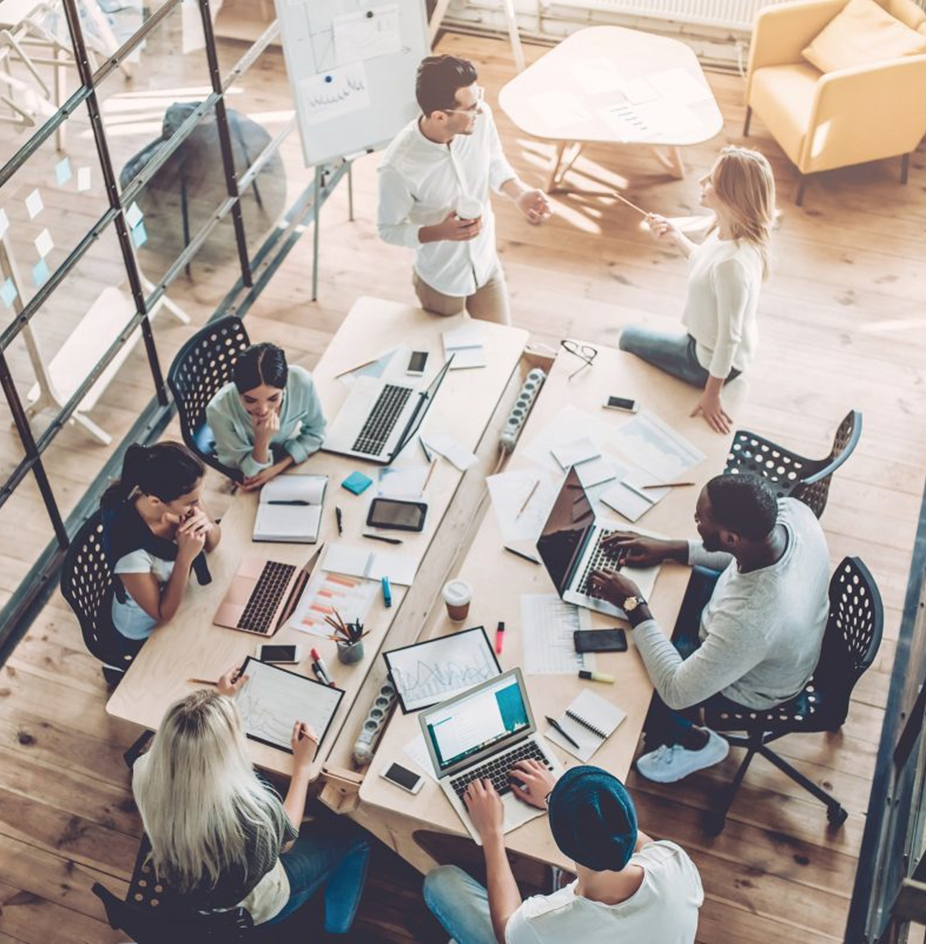 Frédéric Barat
Frédéric Lubczinski
Attorney-at-Law – Transfer Pricing 
coralie.crespin@avocats-mazars.com 
+33 6 99 18 66 34
Partner, Attorney-at-Law
frederic.barat@avocats-mazars.com 
+33 (0) 6 63 32 84 55
Partner, Attorney-at-Law
frederic.lubczinski@avocats-mazars.com 
+33 (0) 6 67 67 26 97
Coralie Crespin
Stéphanie Gavrel
Attorney-at-Law – Transfer Pricing 
guillaume.melot@avocats-mazars.com 
+33 6 67 77 85 80
Consultant - Transfer Pricing
Consultant - Transfer Pricing
Consultant - Transfer Pricing
Consultant - Transfer Pricing 
ines.saidane@avocats-mazars.com 
+33 6 67 34 77 91
Manager, Attorney-at-Law
coralie.crespin@avocats-mazars.com 
+33 (0) 6 99 18 66 34
Manager, Attorney-at-Law
Stephanie.gavrel@avocats-mazars.com 
+33 (0) 6 99 16 65 89
Victoria Dey
Laura Schoumacher
Guillaume Mélot
Consultant - Transfer Pricing 
sami.orfani@avocats-mazars.com 
+33 6 60 56 89 47
Attorney-at-Law – Transfer Pricing 
samuel.sebban@avocats-mazars.com 
+33 7 61 58 60 90
Manager, Attorney-at-Law
guillaume.melot@avocats-mazars.com 
+33 (0) 6 67 77 85 80
3
Our previous publications:
Click here
Tour Exaltis
61 rue Henri Regnault
92400 Courbevoie – France
Tel : +33 (0) 1 49 97 35 20
Tour Exaltis
61 rue Henri Regnault
92400 Courbevoie – France
Tel : +33 (0) 1 49 97 35 20